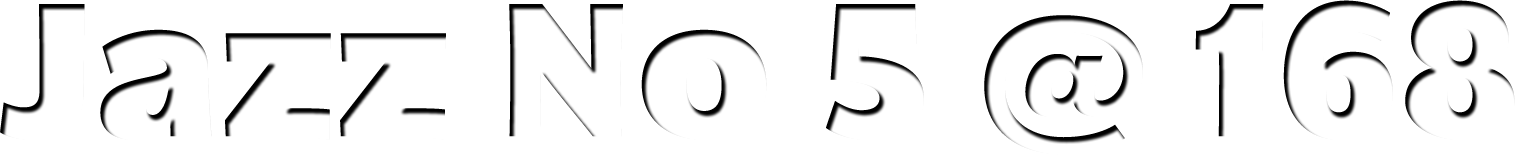 © 2010 Snack Music Productions
When I'm Jesus' friend
I don't look different

When I'm Jesus' friend
I sound the same
When I'm Jesus' friend
I don't run faster

And I definitely, absolutely, undeniably still make many many mistakes
It doesn't matter
if you're purple,
pink or green

Or if your blue socks
are stinky and need
a good clean
If you're from Mornington,
Ballarat or sunny Dingee

Jesus' friend is what
we all can be
Being Jesus' friend means that I'm rescued

From all the wrong things that I've done before
And being Jesus' friend means that there's reason for my life

And I definitely, absolutely, undeniably am loved now,
that's for sure
It doesn't matter
if you're purple,
pink or green

Or if your blue socks
are stinky and need
a good clean
If you're from Shepparton, Boort or busy Portsea

Jesus' friend is what
we all can be
Does this make us
any different?

In our looks, in our brains, or give us a bigger TV?
We know that 
God loves us,
no matter who we are

Jesus' friend is what
we all can be
We can choose Jesus,
He can be our friend
Snack Music